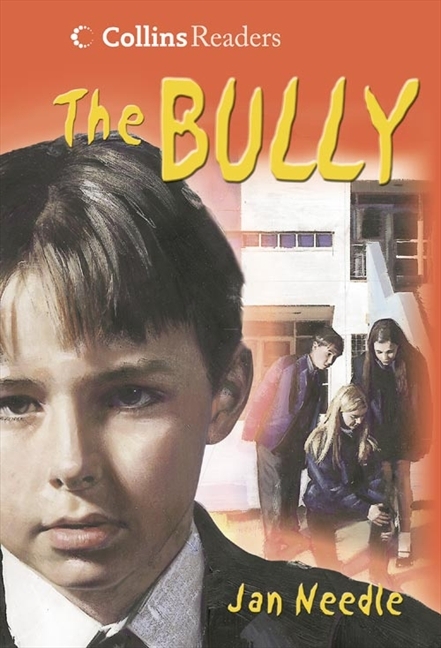 The BullyBy Jan Needle
Considering motivation and back-story in characters.
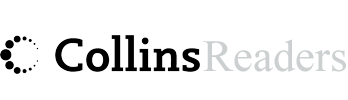 Character depth
In fiction and real life, no one person is completely ‘bad’ or completely ‘good’. In storytelling, this makes for interesting and unpredictable plotlines and relationships.
Sometimes authors keep a character’s nature ambiguous – unclear or difficult to classify one way or another – as a method of creating suspense or intrigue.
The main characters in The Bully all have layers of good and bad, which creates tension in the climactic scenes throughout the book.
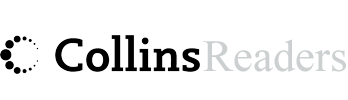 Motivation and back-story
The layers of a person’s character are created over the course of their lives, depending on their experiences and lessons learnt.
Consider the main characters in The Bully and what their back-stories may be:
What has brought them to this point?
Why do they act and react the way they do in front of others?
What are they really thinking and planning with each new scene?
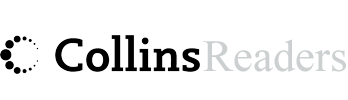 A diary entry
Choose a main character from the book.
Choose a dramatic scene from the storyline.
In that character’s voice, write a diary entry relating their inner voice and honest perspective on the events. To write this confession, use bits of what you know now, having finished the book, but also reveal elements of a ‘back-story’ from your imagination that might have influenced them to act as they did in the book.
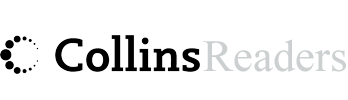 Dear Diary,

I am ashamed to say that I didn’t have more patience when dealing with The Lump at work today. It’s just that every time he looks at me with those pathetic eyes, all I can see is my mischievous little brother …
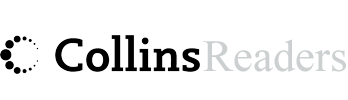